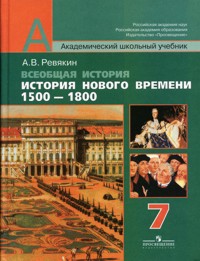 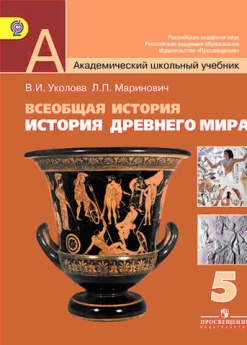 «Урок Просвещения-2016»
Ежегодный творческий конкурс
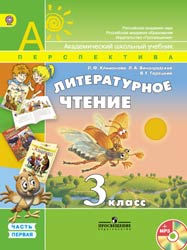 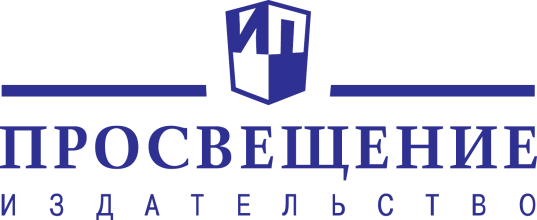 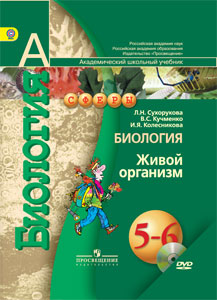 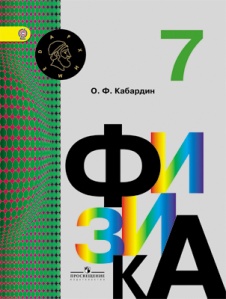 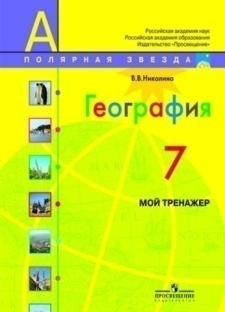 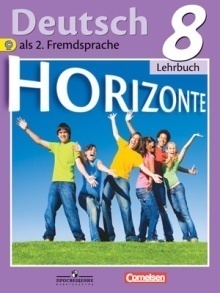 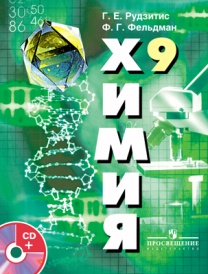 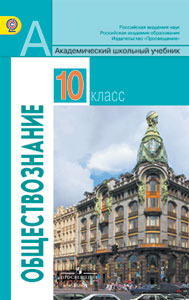 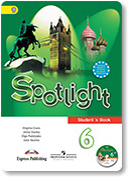 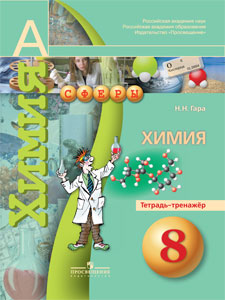 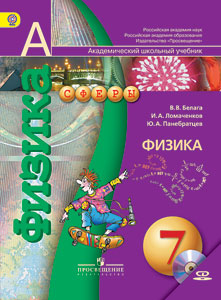 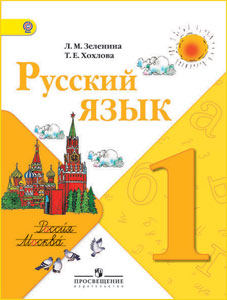 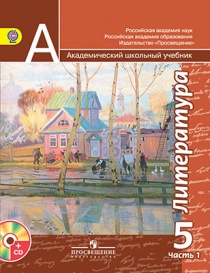 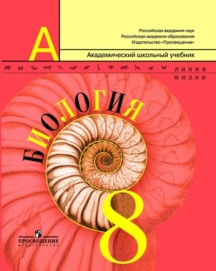 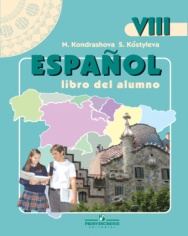 «УРОК  ПРОСВЕЩЕНИЯ»
Учредитель: 
АО «Издательство «Просвещение»
Конкурс на создание методических 
разработок  уроков
к учебникам и пособиям,
выпущенным  издательством «Просвещение»
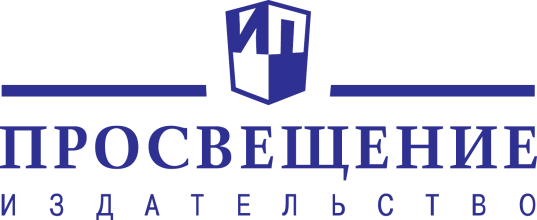 Участники конкурса «Урок Просвещения-2016» распределяются по 5 номинациям:
1. Использование дидактических материалов/пособий УМК для формирования универсальных учебных действий в начальной школе.
Используемые УМК и линии: 
УМК «Школа России». 1-4 классы; 
УМК «Перспектива». 1-4 классы.
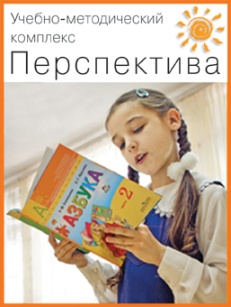 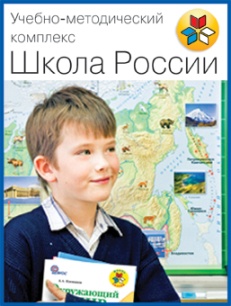 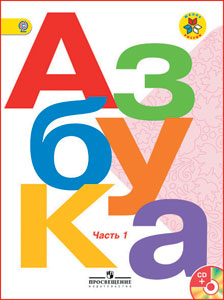 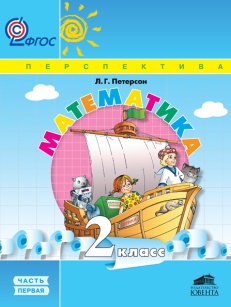 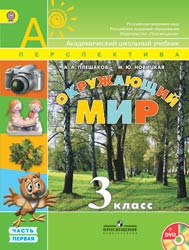 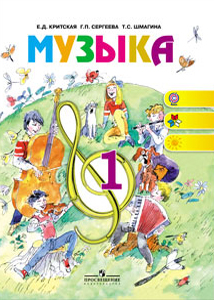 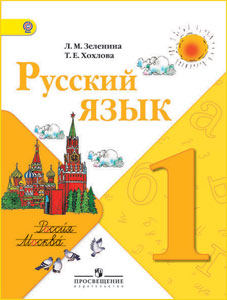 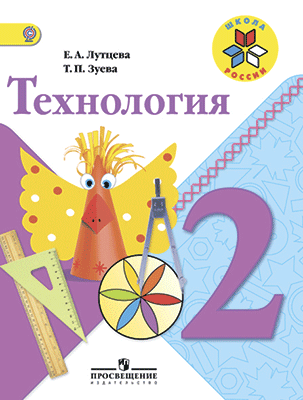 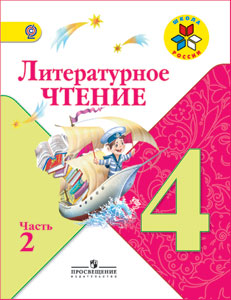 Участники конкурса «Урок Просвещения-2016» распределяются по 5 номинациям:
2. Реализация деятельностного подхода при изучении предметов естественнонаучного цикла (на основе: проведения лабораторных работ и опытов, выполнения заданий на практическое применение знаний и умений, использования ЭФУ).
Используемые УМК и линии: 
УМК издательства «Просвещение»по физике (7-9 классы), биологии (5-9 классы), географии (5-9 классы), химии (8-9 классы).
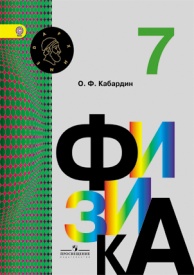 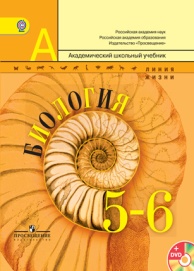 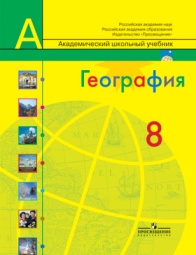 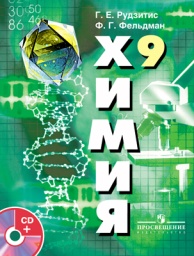 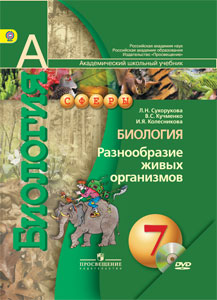 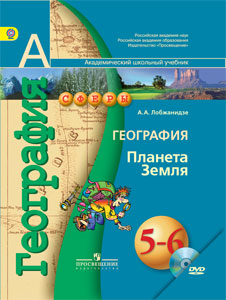 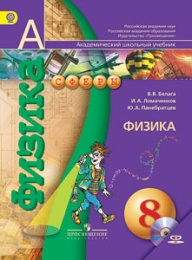 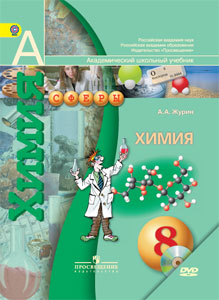 Участники конкурса «Урок Просвещения-2016» распределяются по 5 номинациям:
3. Организация работы обучающихся с различными источниками информации на основе заданий УМК (в т.ч. при работе с ЭФУ).
Используемые УМК и линии: 
УМК издательства «Просвещение» по русскому языку (5-9 классы), литературе (5-9 классы), истории России (5-11 классы), всеобщей истории (5-11 классы), обществознанию (5-11 классы).
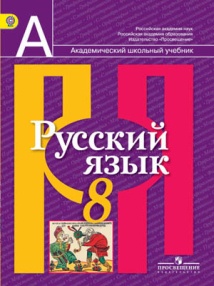 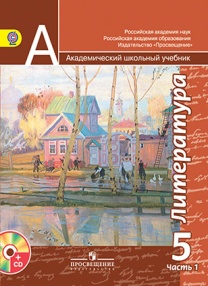 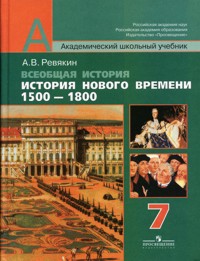 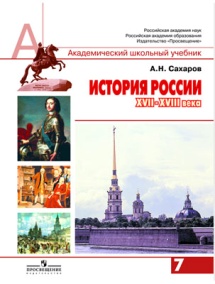 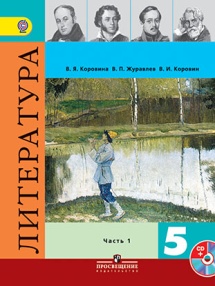 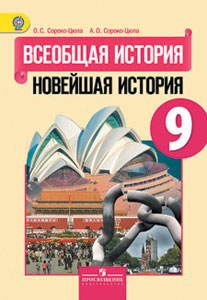 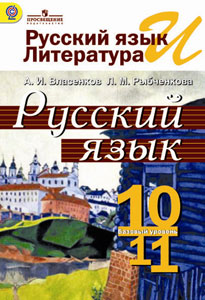 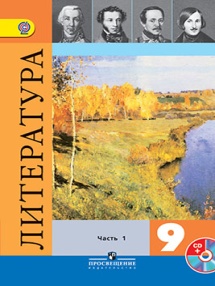 Участники конкурса «Урок Просвещения-2016» распределяются по 5 номинациям:
4. Развитие патриотизма на уроках иностранного языка.
Используемые УМК и линии: 
УМК издательства «Просвещение» по иностранным языкам (английскому, немецкому, французскому и испанскому) для 2–11 классов.
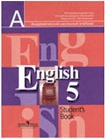 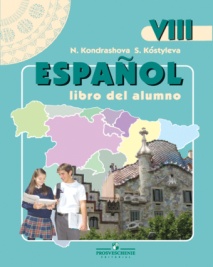 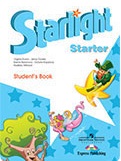 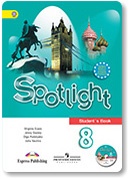 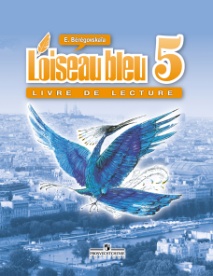 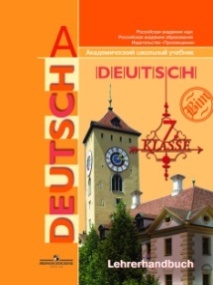 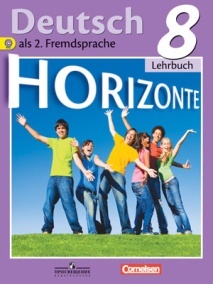 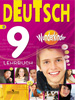 Участники конкурса «Урок Просвещения-2016» распределяются по 5 номинациям:
5.1. Использование специальных учебно-методических пособий для пропедевтики обучения и коррекции нарушений навыков чтения и письма в условиях инклюзивного образования.
5.2. Использование специальных учебно-методических пособий для коррекционно-педагогического сопровождения учащихся, испытывающих трудности в освоении основной образовательной программы ФГОС НОО.

Используемые УМК и линии: УМК «Логопедическое сопровождение учащихся начальных классов», авторы О.А. Ишимова, С.Н. Шаховская, А.А. Алмазова и др.
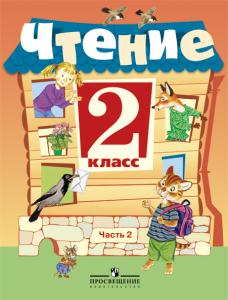 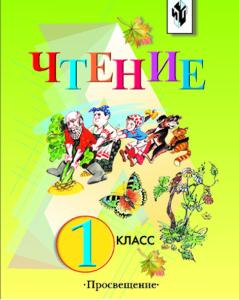 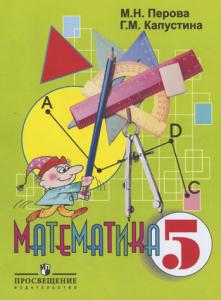 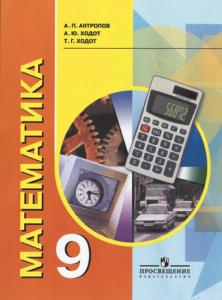 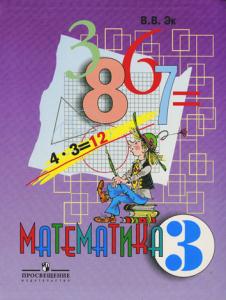 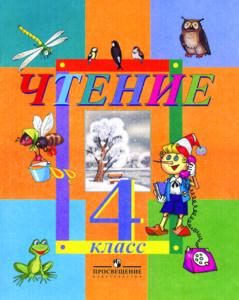 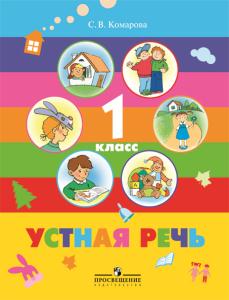 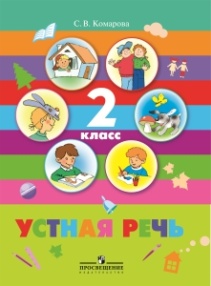 Требования к оформлению, объему и содержанию конкурсных материалов:
1. Оформление титульного листа.
2. Объём – методические разработки 3 уроков (занятий).
3. Наличие основных компонентов структуры и содержания каждого урока (занятия):
тема урока/занятия;
цель как формулировка конечного результата урока/занятия;
задачи как пути реализации цели урока/занятия; 
планируемые результаты; 
перечень оборудования кабинета к уроку/занятию, включая мультимедийное;
структура урока/занятия (план, отражающий этапы урока/занятия);
содержание этапов урока/занятия (конспект);
домашнее задание;
список информационных источников, использованных при подготовке и во время проведения урока/занятия.
Заявки и конкурсные материалы присылайте до 25.03.2016 г.по адресу:
127521, Москва, 3-й проезд Марьиной рощи, дом 41, 
АО «Издательство«Просвещение»,
Отдел образовательных технологий НОЦ.
Тел. (495)789-30-40 (добавочный 4570, 4569), 
или по e-mail: omr@prosv.ru 
с пометкой «Конкурс «Урок Просвещения-2016»
Если Вы хотите принять участие в конкурсе «Урок Просвещения», мы готовы ответить на все Ваши вопросы по электронной почте:omr@prosv.ru и по тел. (495)789-30-40 (добавочный 4569, 4259)
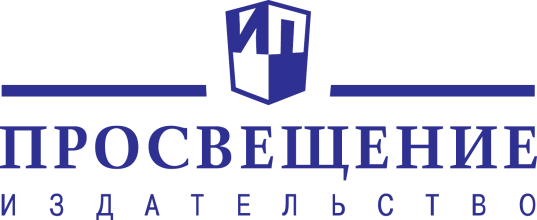 Подробнее о Конкурсе можно узнать на
 сайте издательства «Просвещение»
         http://www.prosv.ru/umk/konkurs
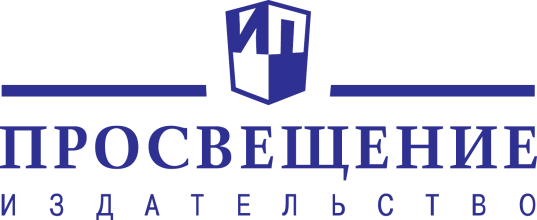